Emburse Enterpise
Formally Chrome River
Set a delegate in Account Settings
Email Lisa Bradshaw or Bryan Christensen
Delegate
P-Card Expense Report
Travel Expense Report
Expense Report Names
T-Number
Expense Types/Account Codes
Receipt vs Pcard Transaction
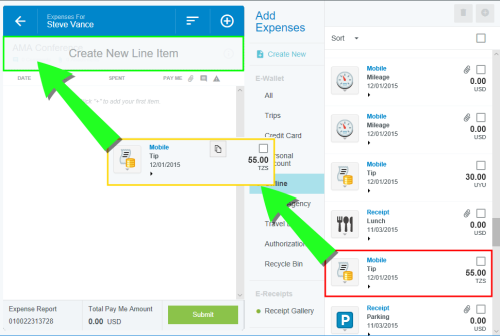 Drag and Drop
Will be phased out during 2025
New Emburse Enterprise App
Mobile Apps
Email Receipts
Receipt Quality
Returned Reports
Where to attach a receipt
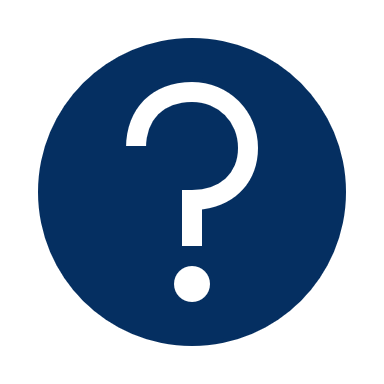 Questions